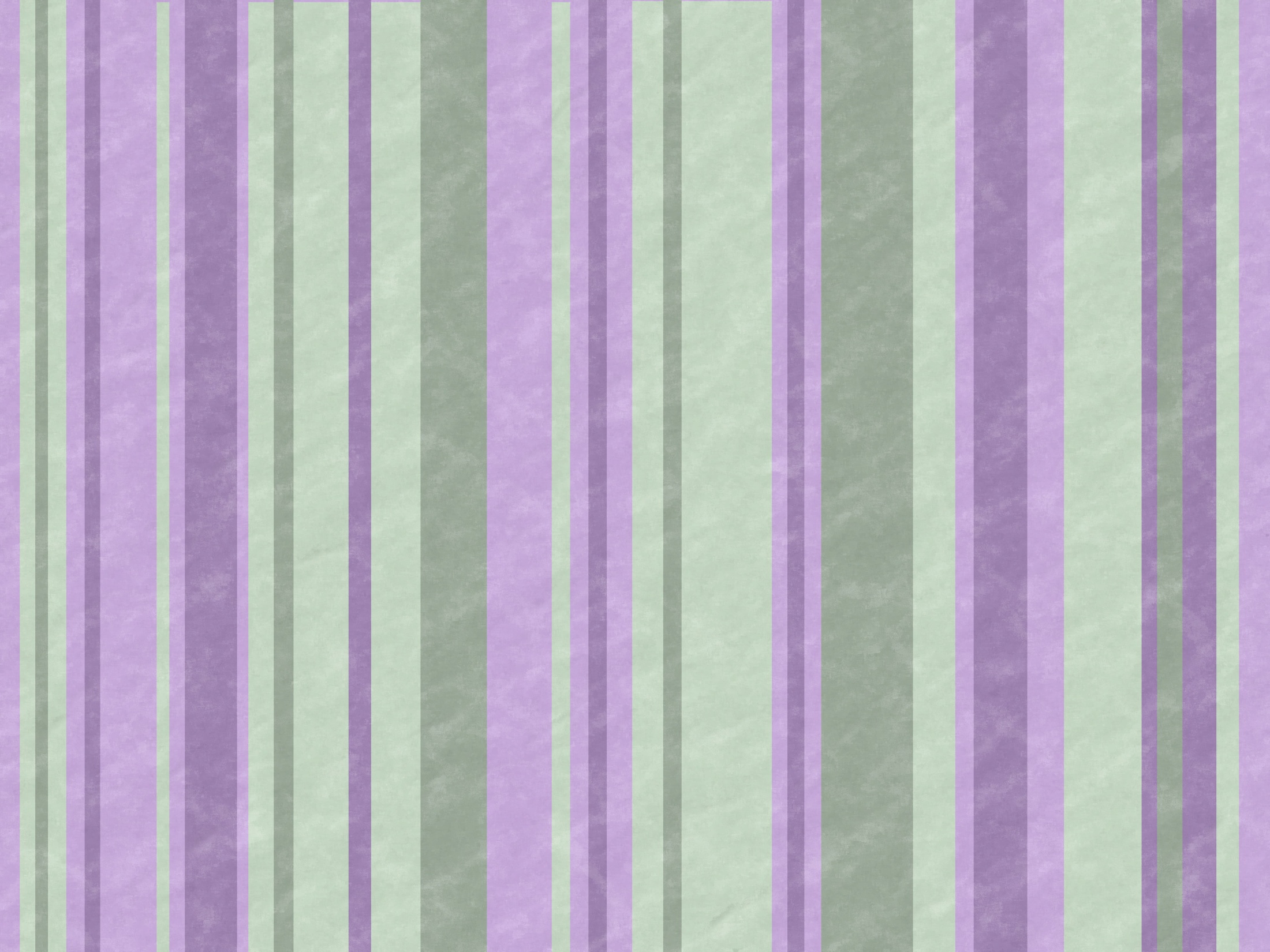 ESTUDO  METÓDICO
  O  EVANGELHO  SEGUNDO  O  ESPIRITISMO
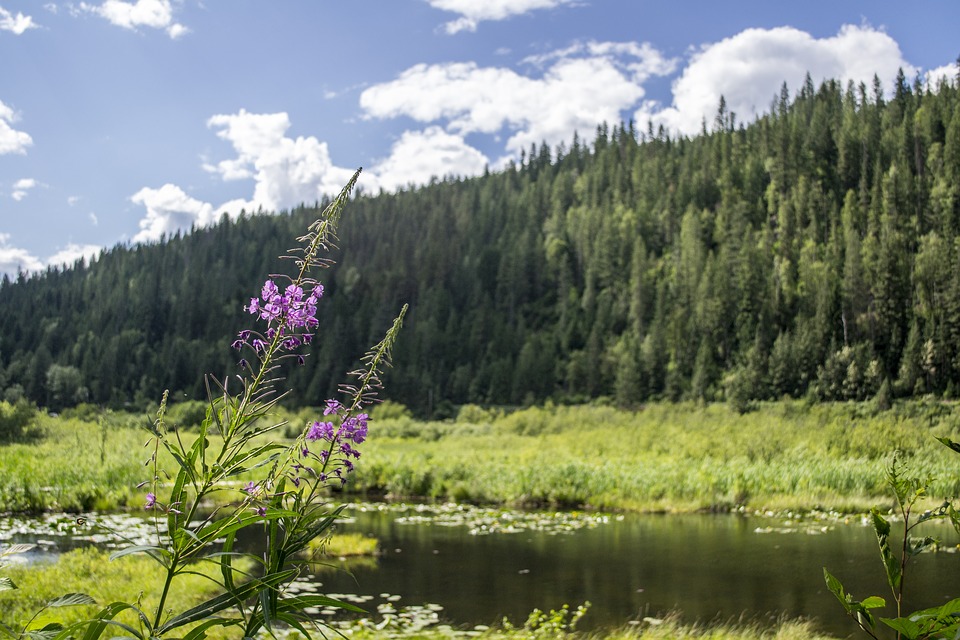 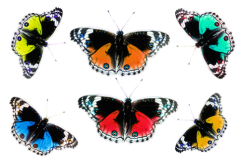 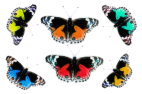 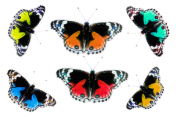 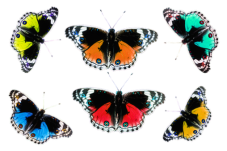 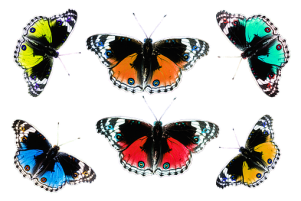 CAPÍTULO  25
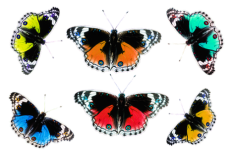 2 -  OBSERVAI  OS  PÁSSAROS  DO  CÉU
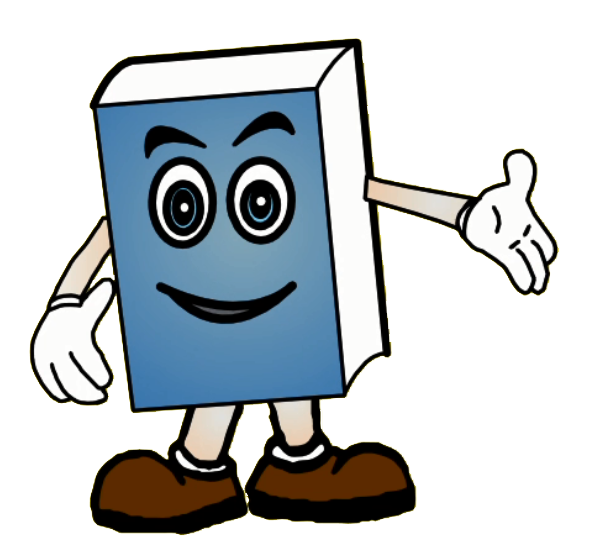 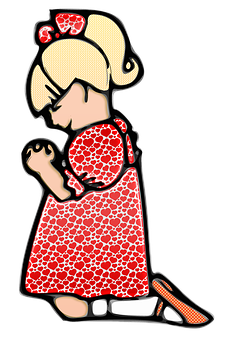 BUSCAI  E  ACHAREIS
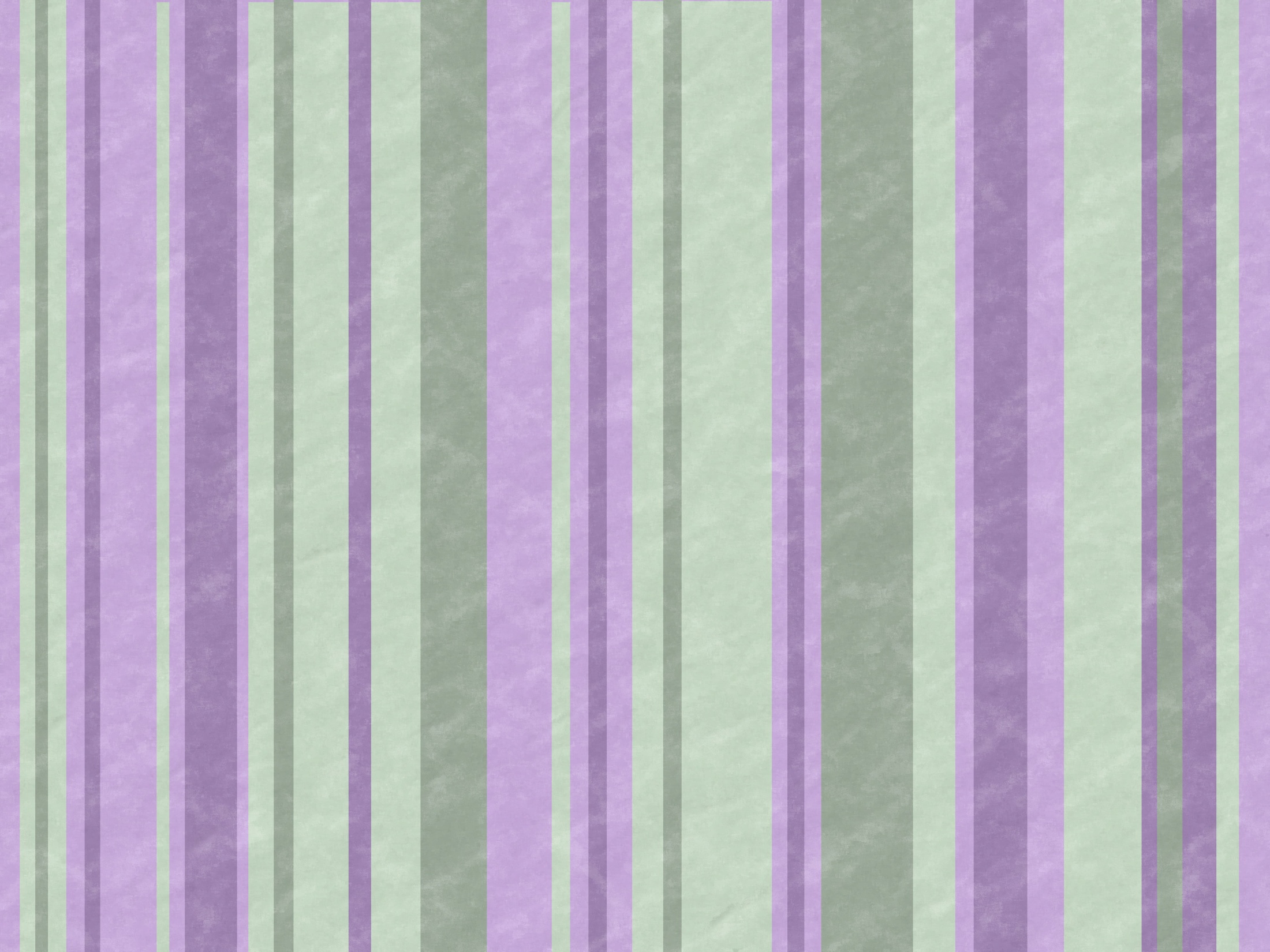 LIÇÕES  DE  JESUS
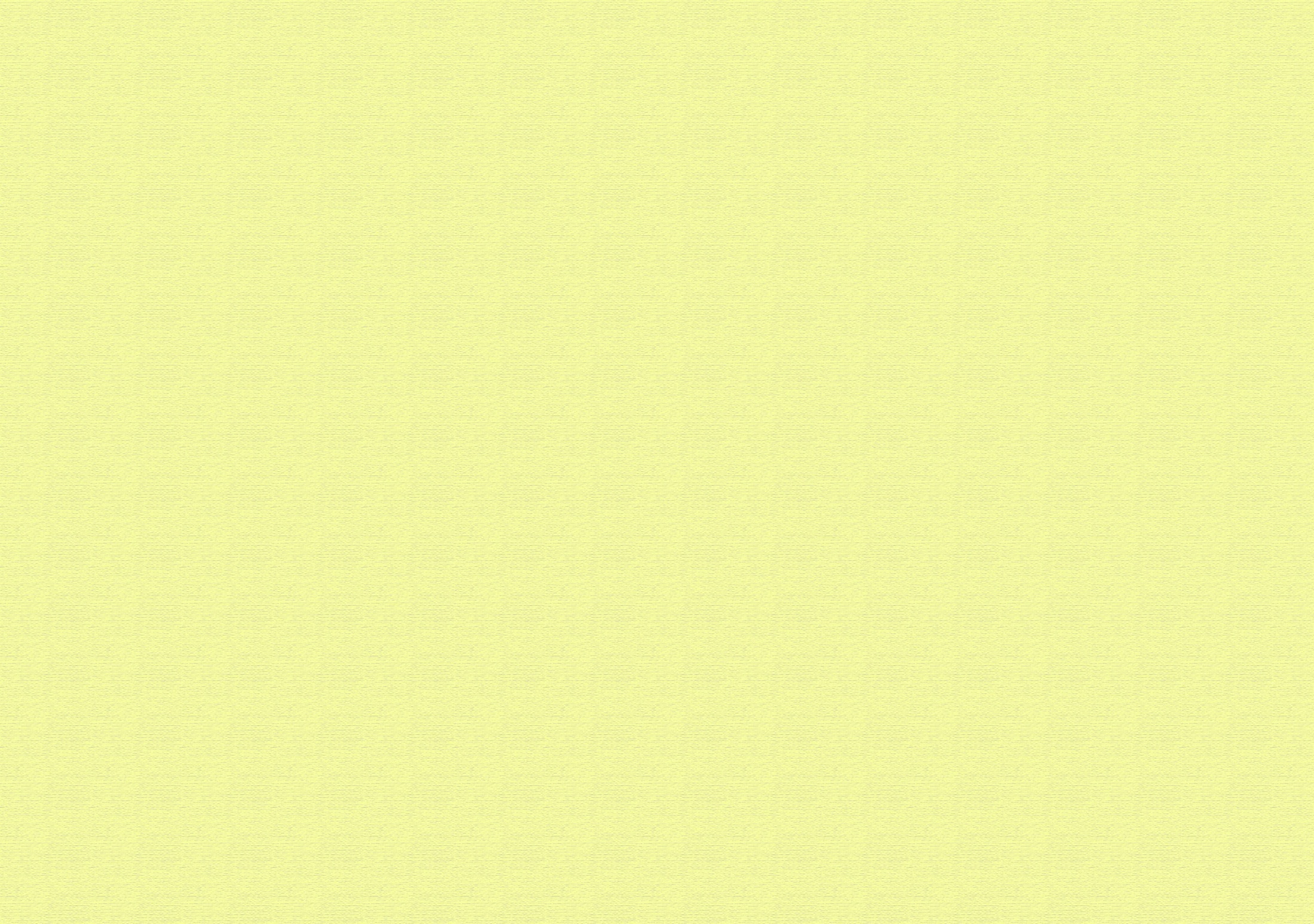 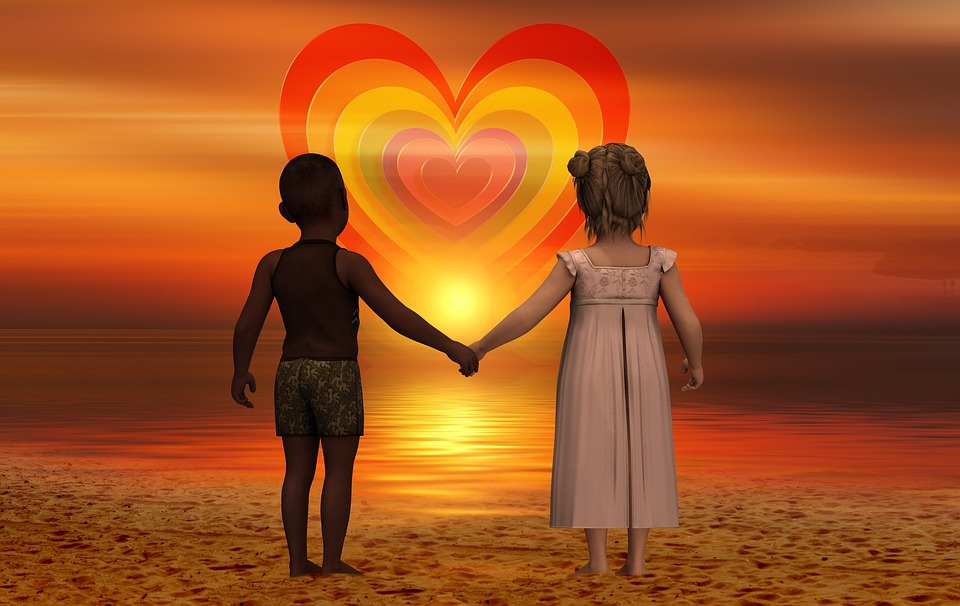 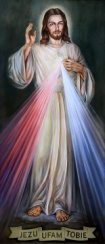 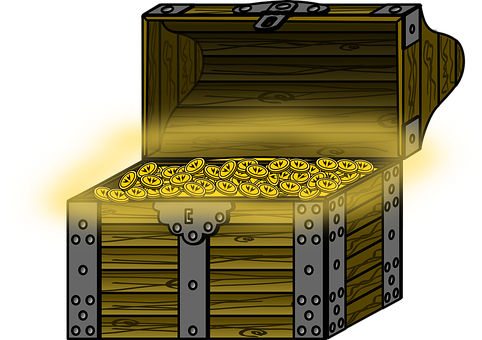 NÃO  ACUMELEIS  TESOUROS  NA  TERRA,
ONDE  A  FERRUGEM  E  OS  VERMES  OS  COMEM
E  ONDE  OS  LADRÕES  OS  ROUBAM;
ACUMULAI  TESOUROS  NO  CÉU,  ONDE  NEM  A  FERRUGEM,  NEM  OS  VERMES  OS  COMEM;
PORQUANTO,  ONDE  ESTÁ  O  VOSSO  TESOURO
AÍ  ESTÁ  TAMBÉM  O  VOSSO  CORAÇÃO
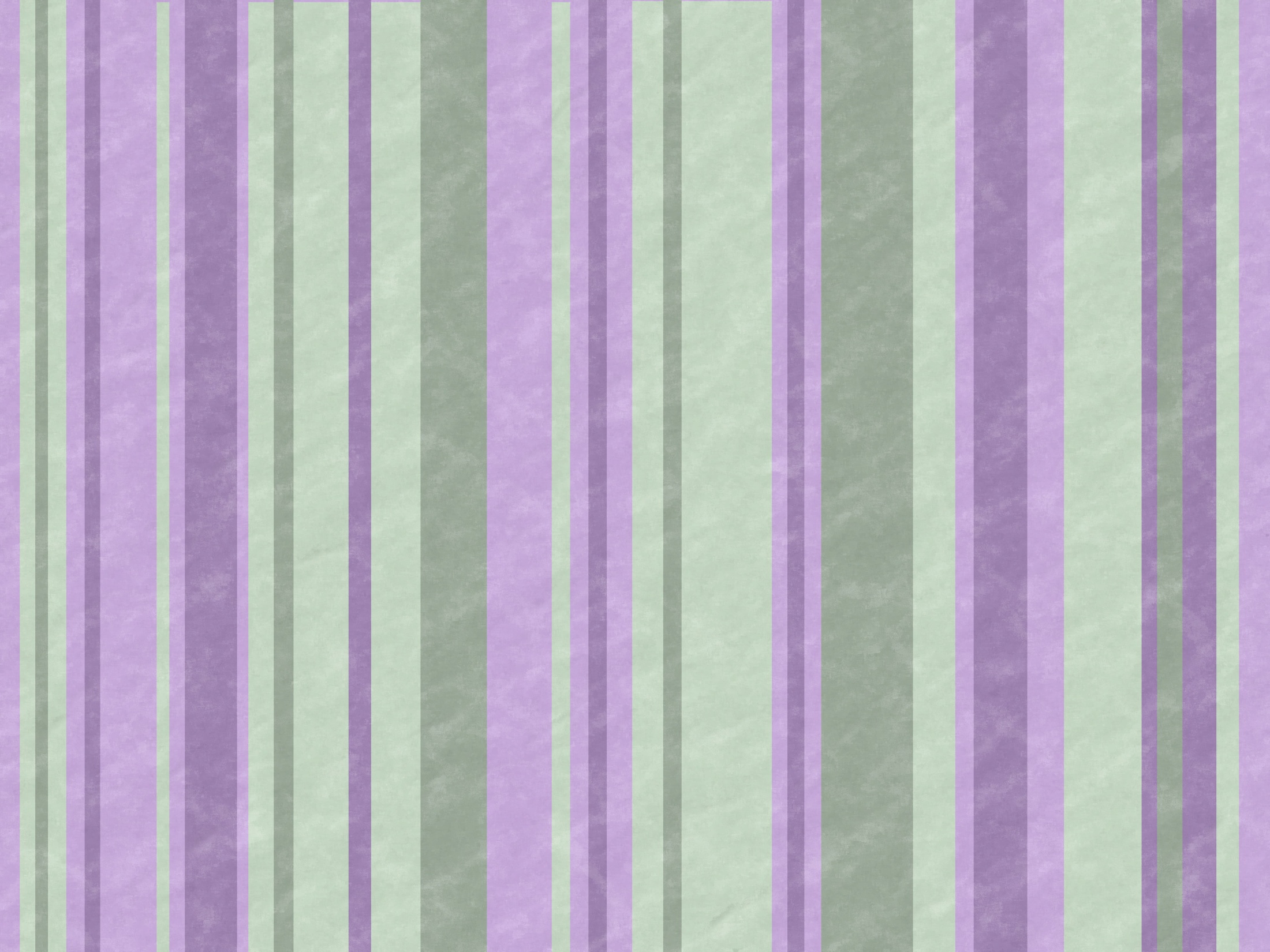 OBSERVAI  OS  PÁSSAROS  DO  CÉU
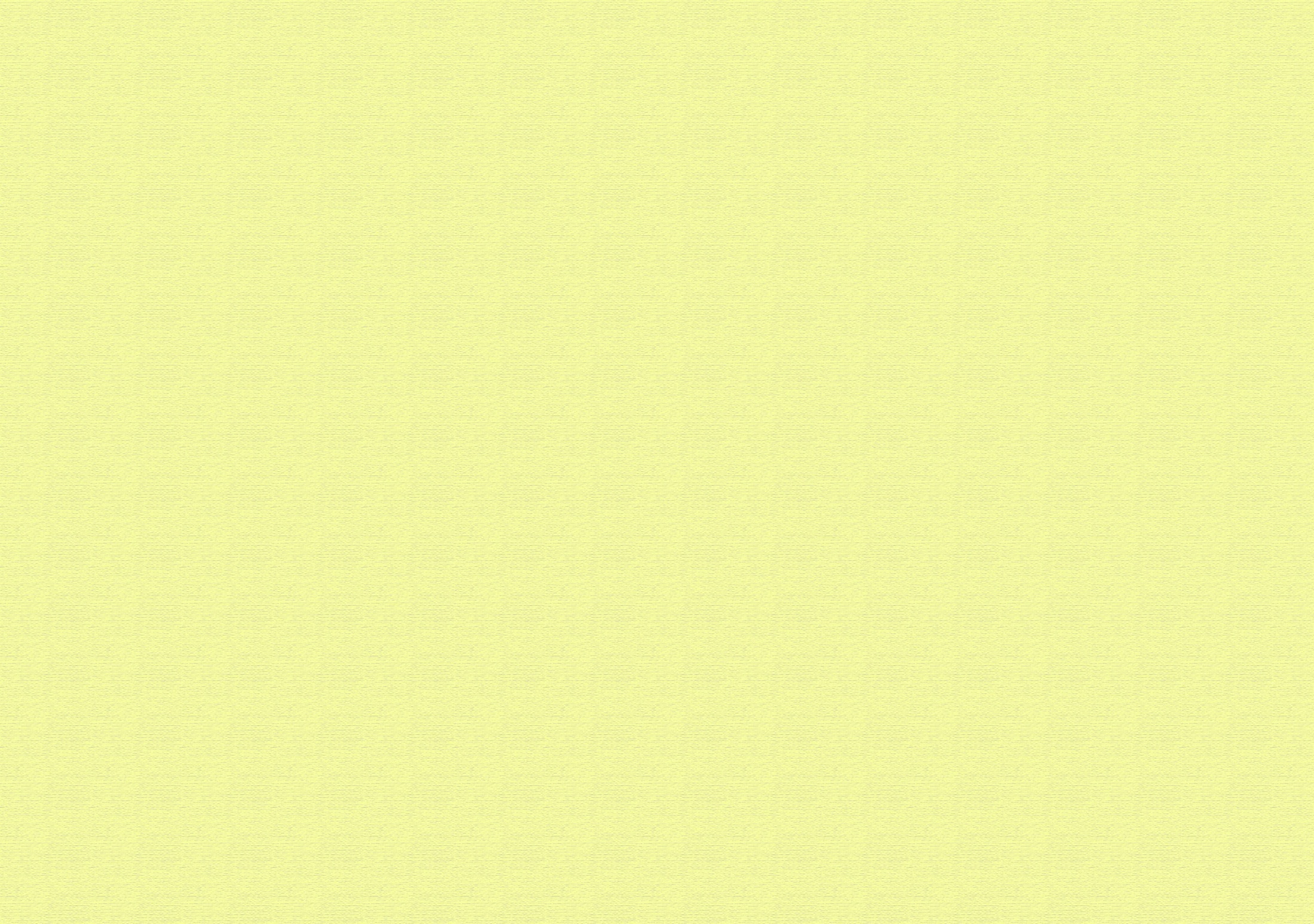 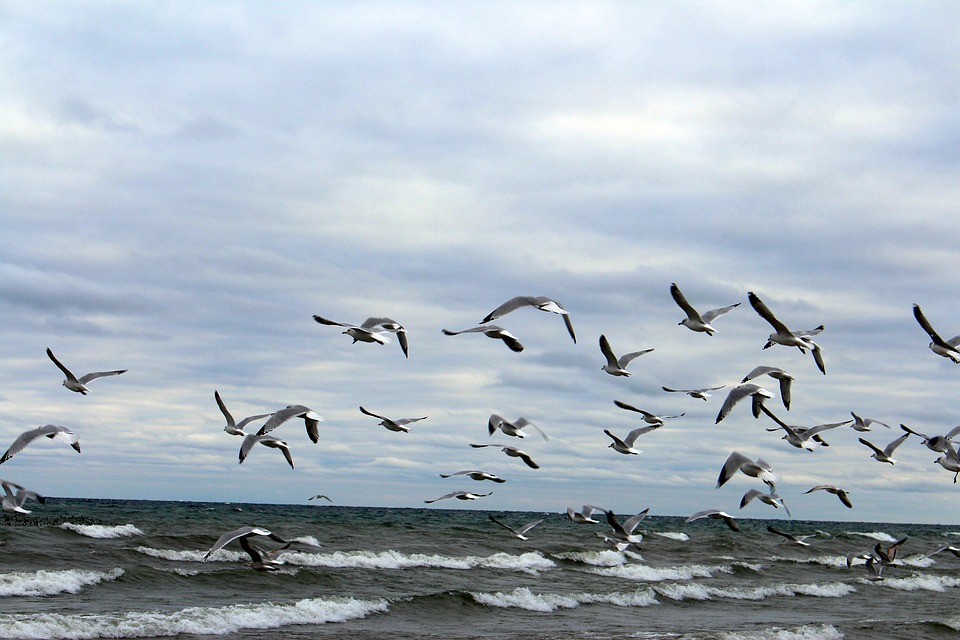 NÃO  SEMEIAM,  NÃO  CEIFAM,  NADA  GUARDAM
EM  CELEIROS;
MAS  VOSSO  PAI  CELESTIAL  OS  ALIMENTA.
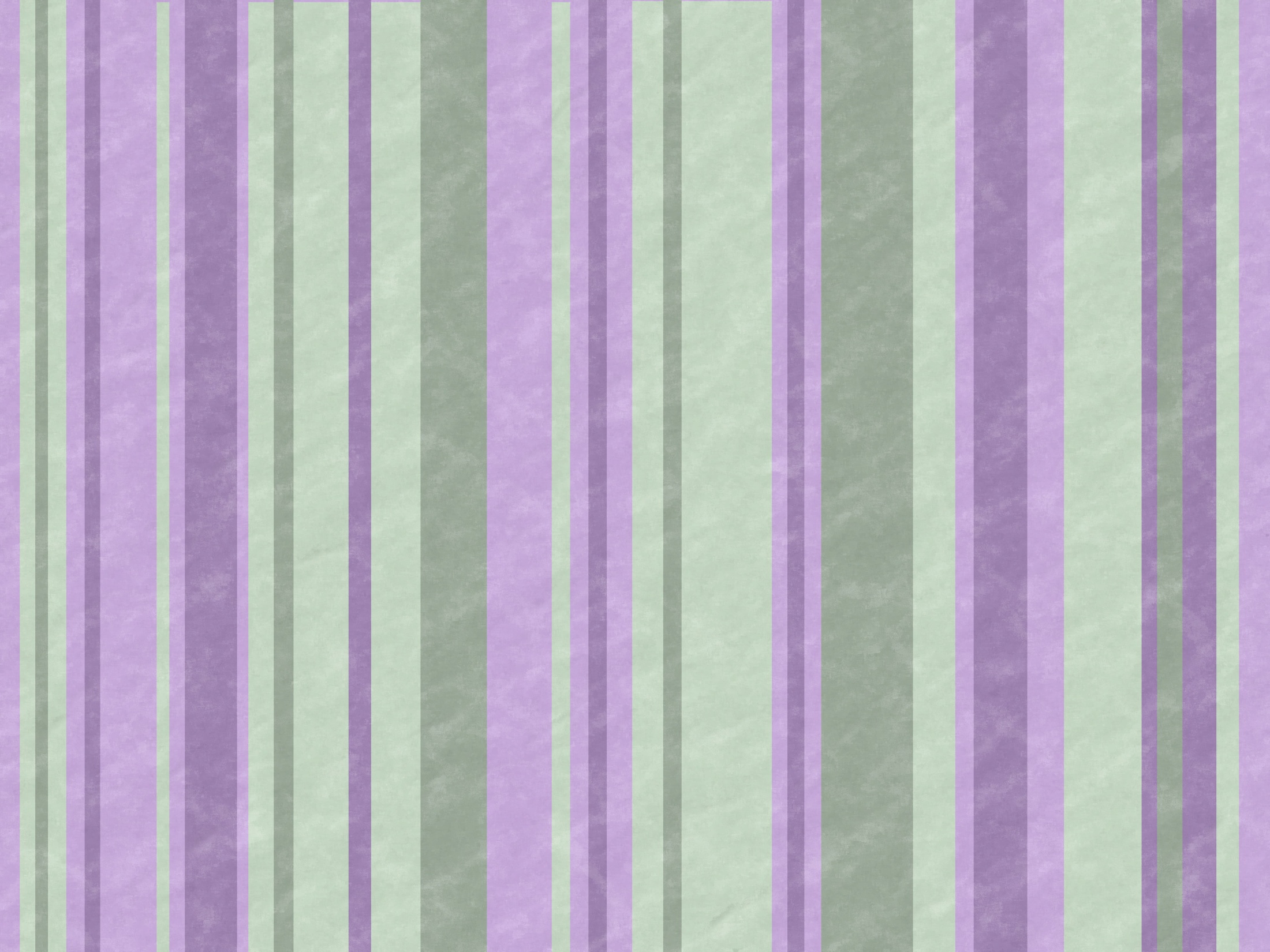 OBSERVAI  OS  LÍRIOS  DOS  CAMPOS
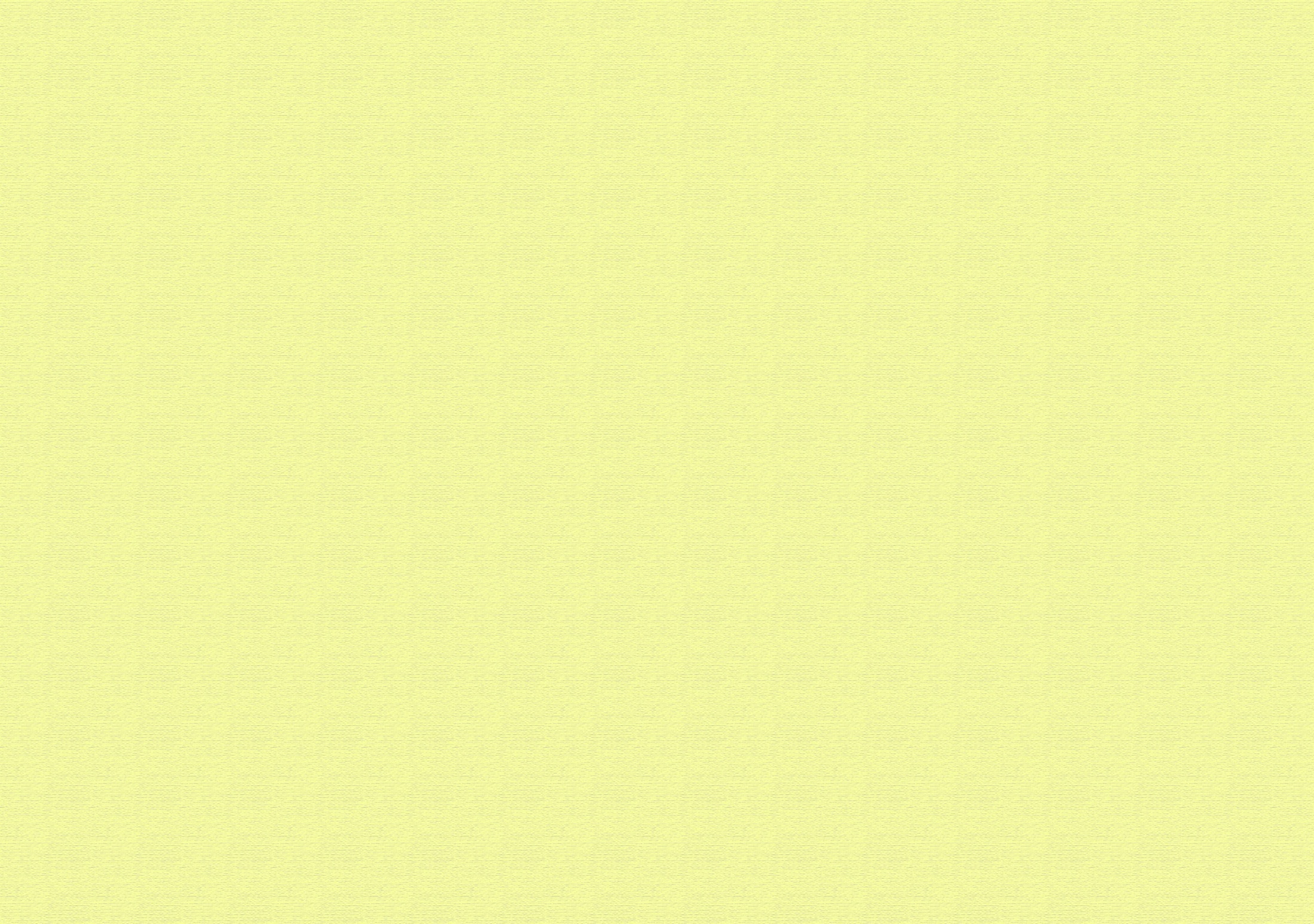 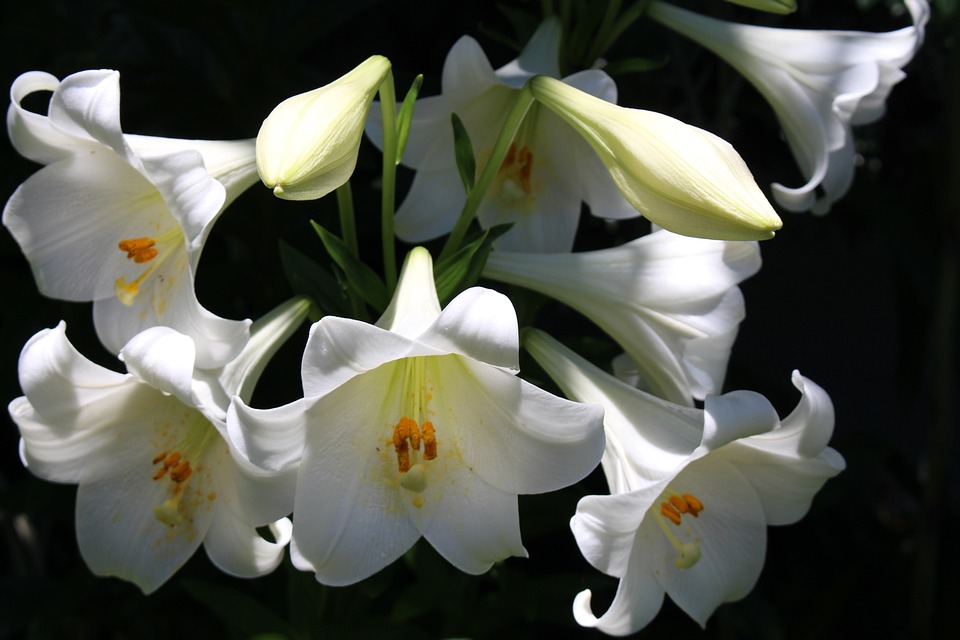 ENTRETANTO,  EU  VOS  DECLARO  QUE  NEM  SALOMÃO,  EM  TODA  A  SUA  GLÓRIA,  JAMAIS
SE  VESTIU  COMO  UM  DELES.
NÃO  TRABALHAM,  NEM  FIAM;
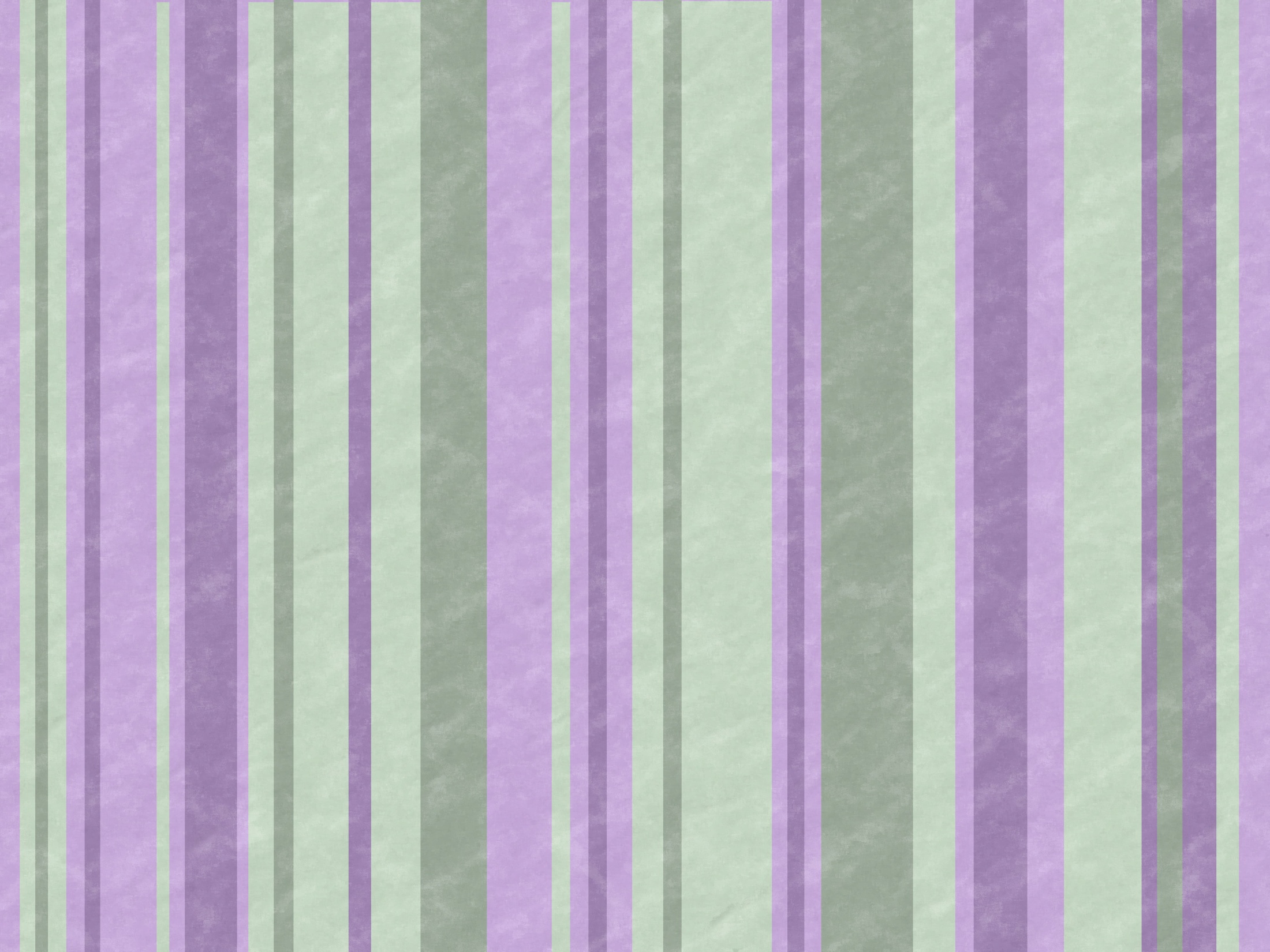 CONCLUSÃO
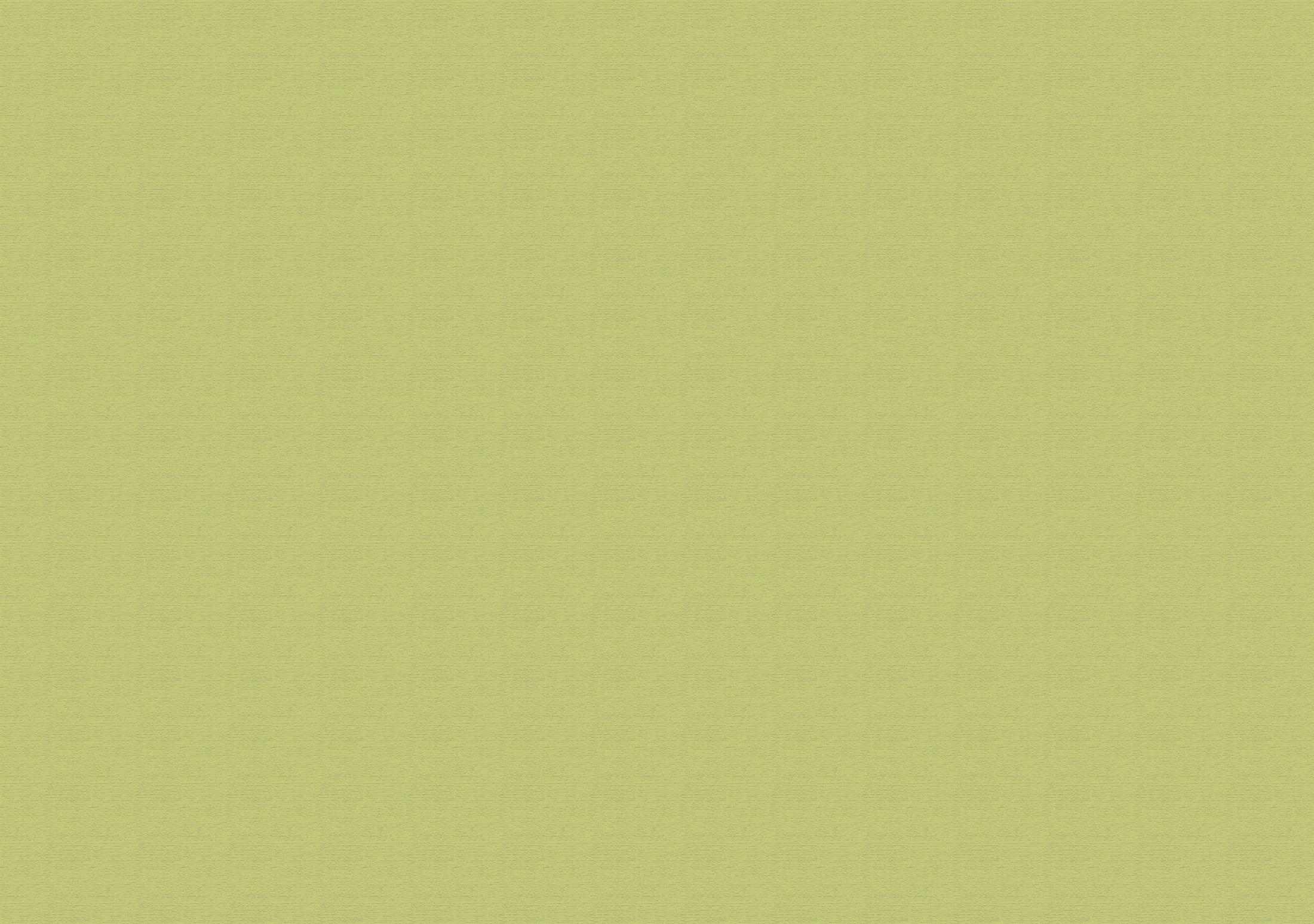 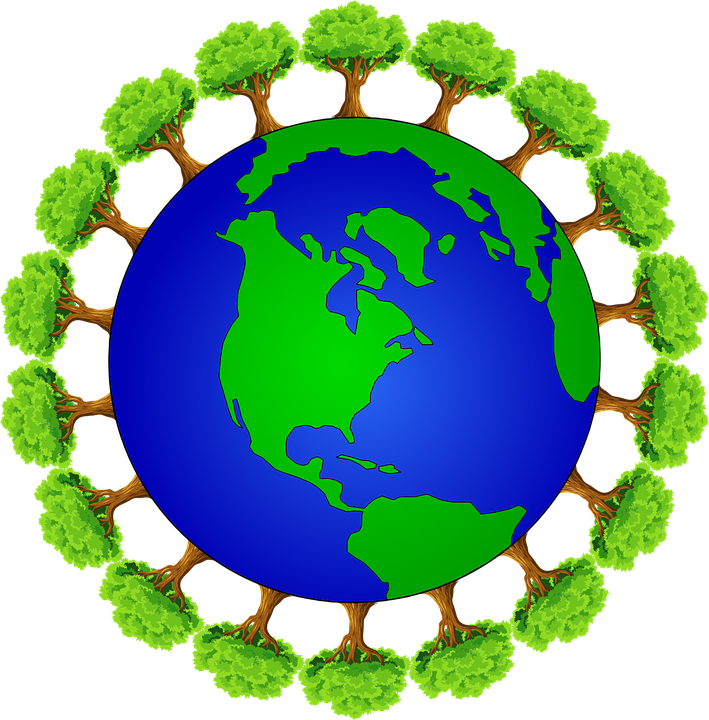 A  TERRA
QUANDO  OS  HOMENS  SOUBEREM  ADMINISTRAR,  SEGUNDO  AS  LEIS  DE  JUSTIÇA,  DE  CARIDADE 
 E  DE  AMOR  AO  PRÓXIMO.
PRODUZIRÁ  O  SUFICIENTE  PARA  ALIMENTAR
  A  TODOS  OS  SEUS  HABITANTES,
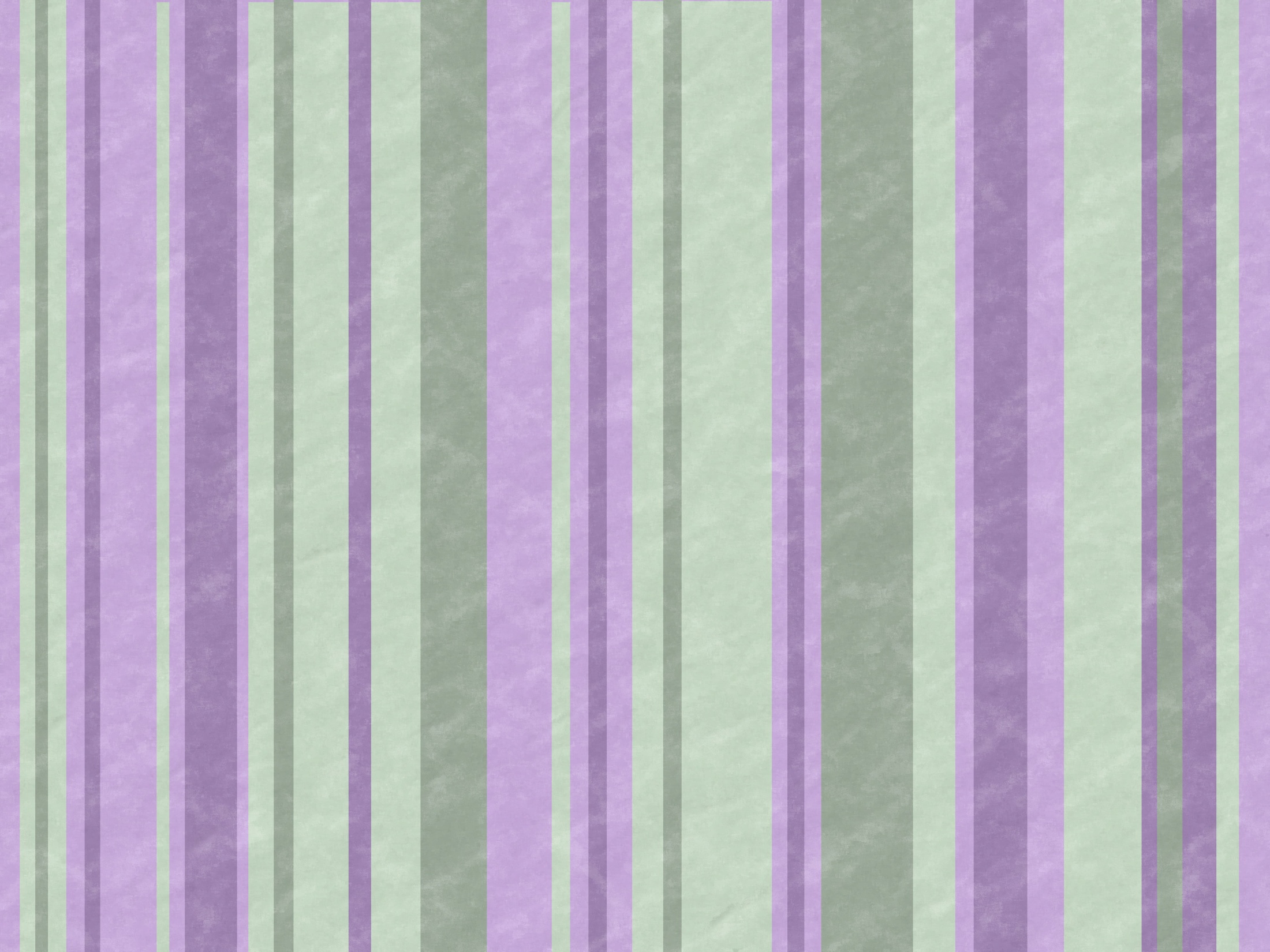 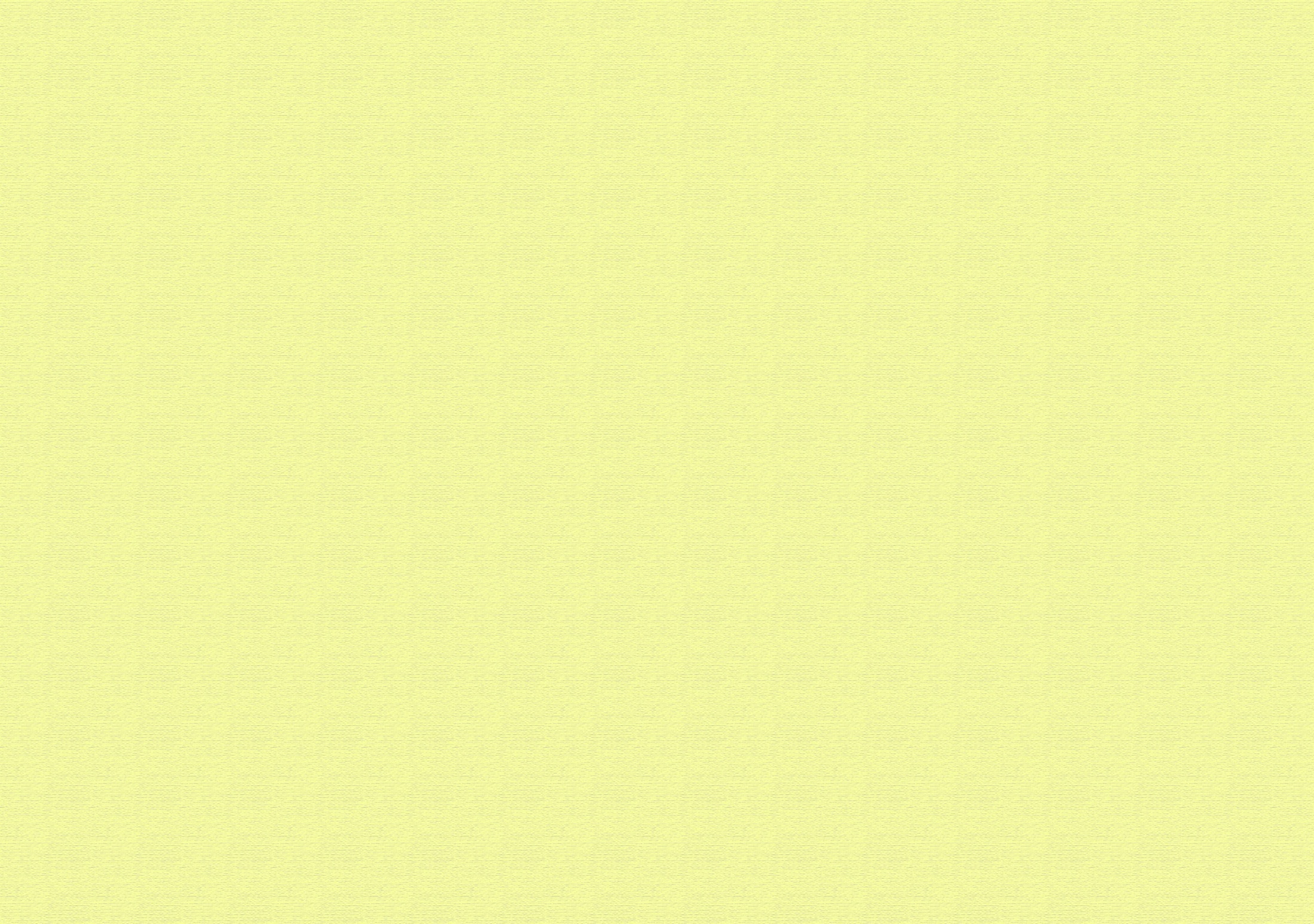 PARA  A  GENTE  PENSAR...
Observe  as  figuras  e  marque  aquelas  que  correspondem  a   frase:
                                       “PEDI  E  OBTEREIS”
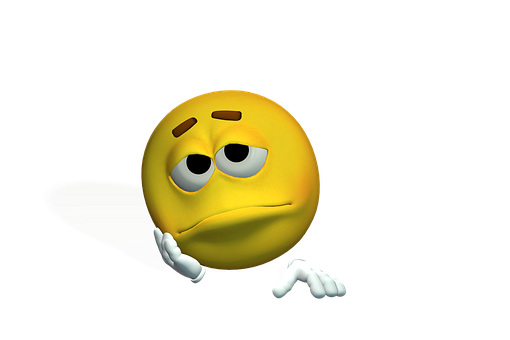 C
A
D
B
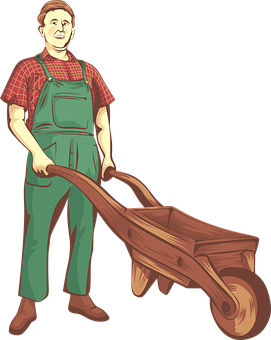 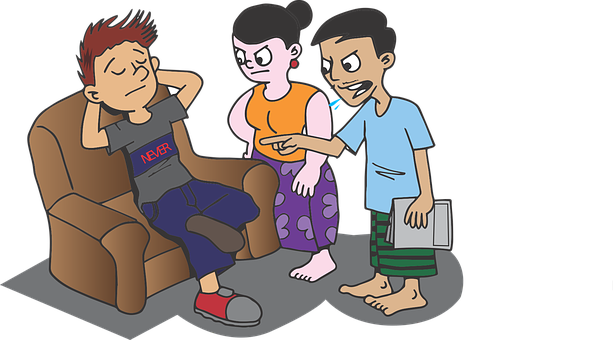 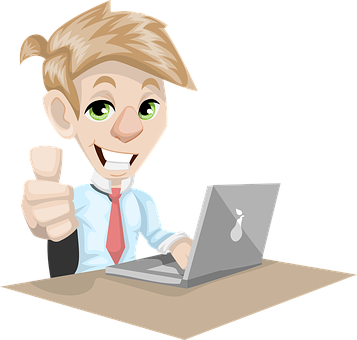 E
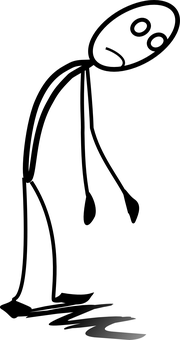 G
H
F
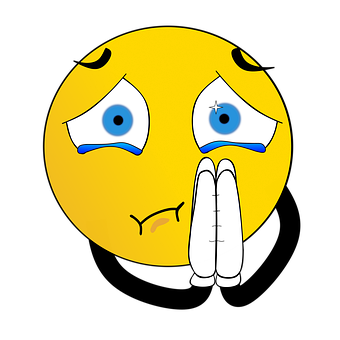 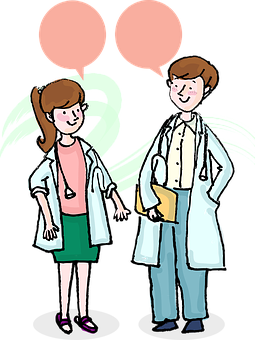 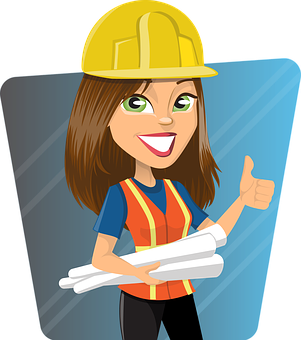